Parte IV
Misure di conservazione
1
Misure di conservazione
Misure
di conservazione
Interventi per ridurre o mitigare le perdite di biodiversità o di servizi ad essa associati
Conservazione dinamica:
Gestione degli ecosistemi!
Conservazione statica:
Nessun intervento!
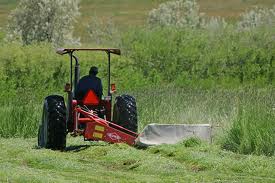 2
Scale degli interventi
Scala globale (convenzioni internazionali, liste rosse, politica…)
Scala nazionale (leggi speciali, aree protette...)
Scala regionale (aree protette, misure agro-ambientali…)
Scala locale (gestione dell’habitat)
3
Conservazione dinamica: Gestione degli ecosistemi
Gestione delle risorse naturali per conservare una specie o una comunità
1. Aumento delle risorse utili (prede, cibo, luce…)
2. Riduzione degli impatti antropici negativi
Modifica della vegetazione
4
Conservazione dinamica: Gestione degli ecosistemi
Nelle zone temperate molte delle specie di interesse sono legate a habitat semi-naturali
Habitat modificati dall’uomo ma con elevato valore di conservazione
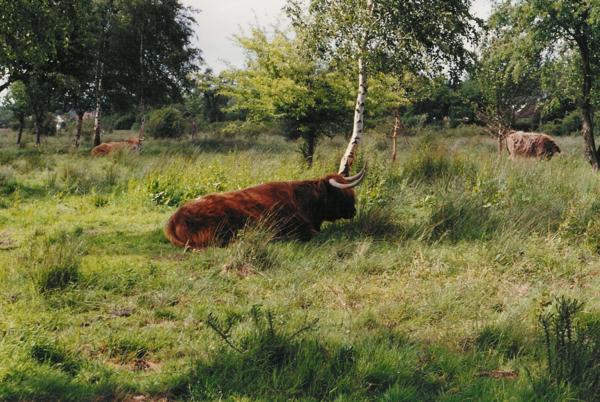 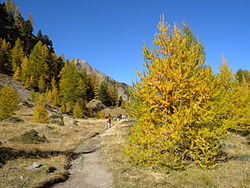 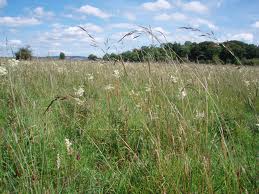 Prati
Pascoli
Foreste
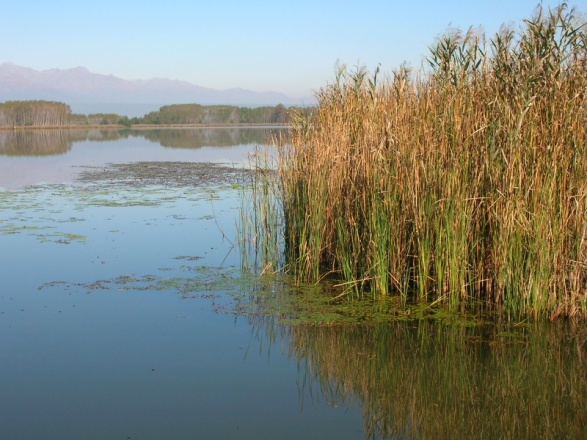 Zone umide
5
Conservazione dinamica: Gestione degli ecosistemi
Habitat semi-naturali
La gestione spesso è necessaria per sostituire dei fenomeni naturali  di disturbo
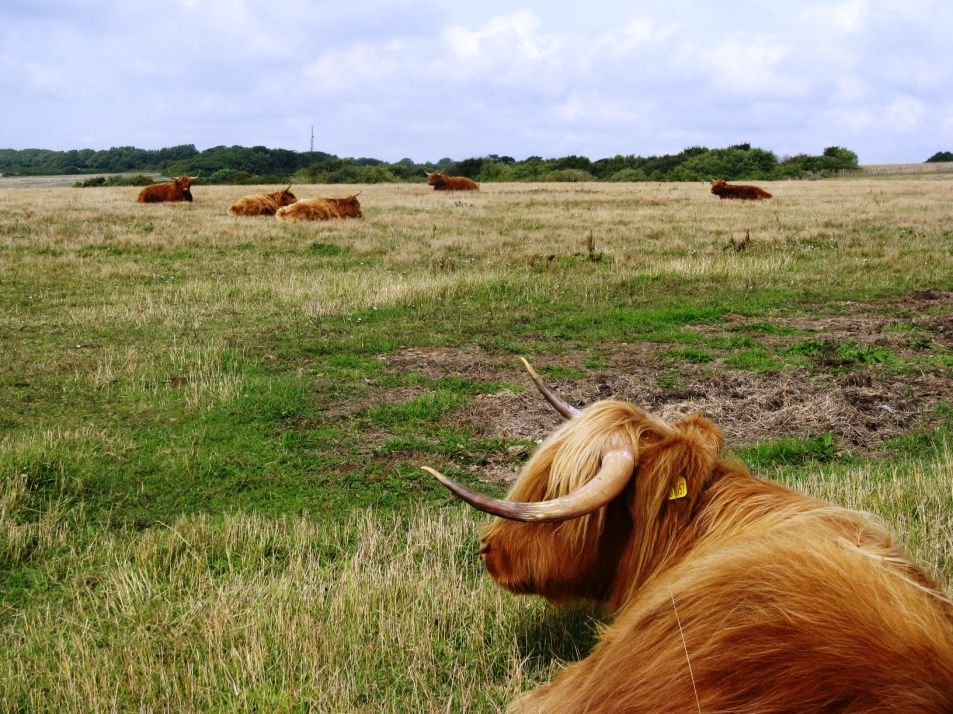 -Fuoco
-Outbreak di insetti
-Pascolamento
-Siccità
-Tempeste
6
Gestione degli habitat semi-naturali: dilemma 1
Molti degli habitat di interesse sono habitat già GESTITI
Continuare la gestione tradizionale (spesso agricola)
Implementare una nuova gestione
Costi ridotti ma gestione statica
Costi maggiori ma gestione più plastica
7
Gestione degli habitat semi-naturali: dilemma 2
Qualsiasi gestione favorisce alcune specie e ne sfavorisce altre
Trade-off fra la conservazione delle diverse specie
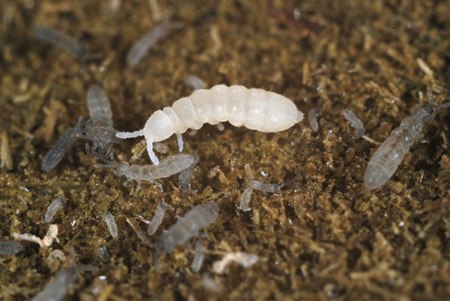 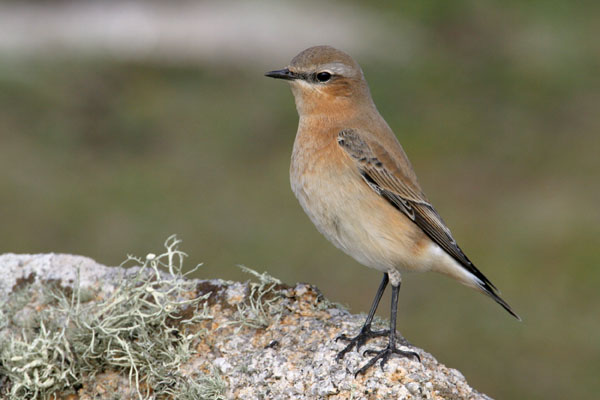 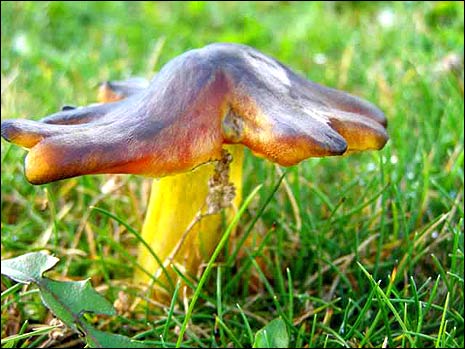 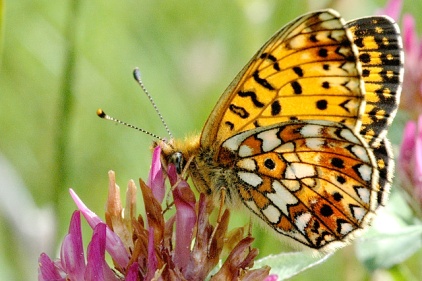 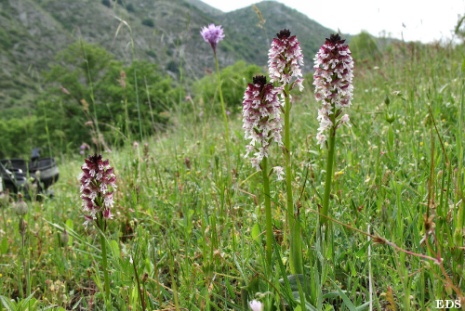 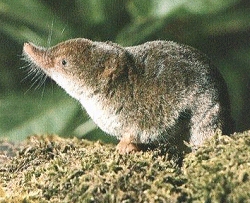 8
Gestione degli habitat semi-naturali: dilemma 2
Qualsiasi gestione favorisce alcune specie e ne sfavorisce altre
”Cross-taxon congruence”
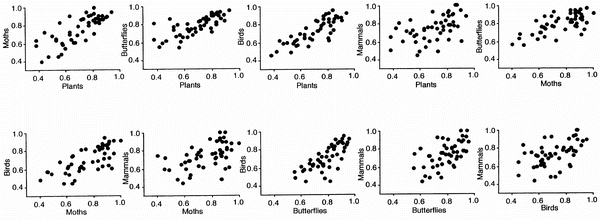 9
Gestione degli habitat semi-naturali: dilemma 3
Gestire la specie o gestire l’habitat?
Gestione della specie target
Gestione dell’habitat
Favorire processi naturali
Intensità dell’intervento
Mammiferi e uccelli sono spesso gestiti a livello di specie
10
Gestione degli habitat: pianificazione
Tutti gli interventi possono avere effetti positivi e negativi:
Bisogna avere obiettivi chiari e conoscenze scientifiche solide:
Cosa vogliamo ottenere

Come lo vogliamo ottenere

Come possiamo controllare l’efficacia!
Obiettivi
Prescrizioni
Monitoraggio
11
Gestione degli habitat: pianificazione degli interventi
Tutti gli interventi possono avere effetti positivi e negativi:
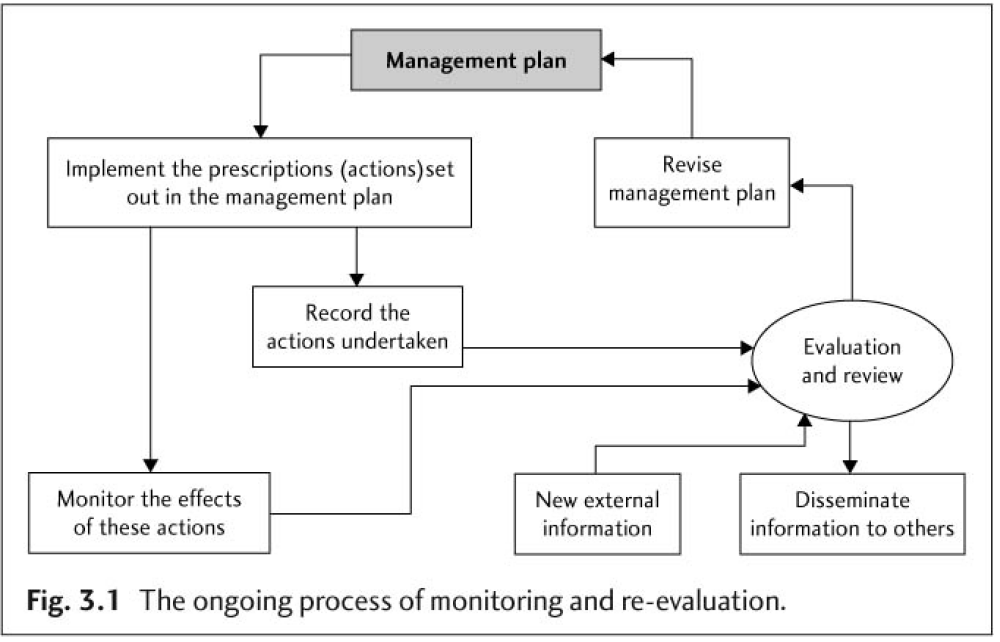 Trade-off fra specie
12
1. Delineare gli obiettivi
Bisogna essere specifici negli obiettivi
-Identificare il gruppo tassonomico di riferimento
-Quantificare il risultato atteso (se possibile in termini numerici)
Maggiore la specificità maggiore la capacità di monitorare l’efficacia
13
1. Delineare gli obiettivi
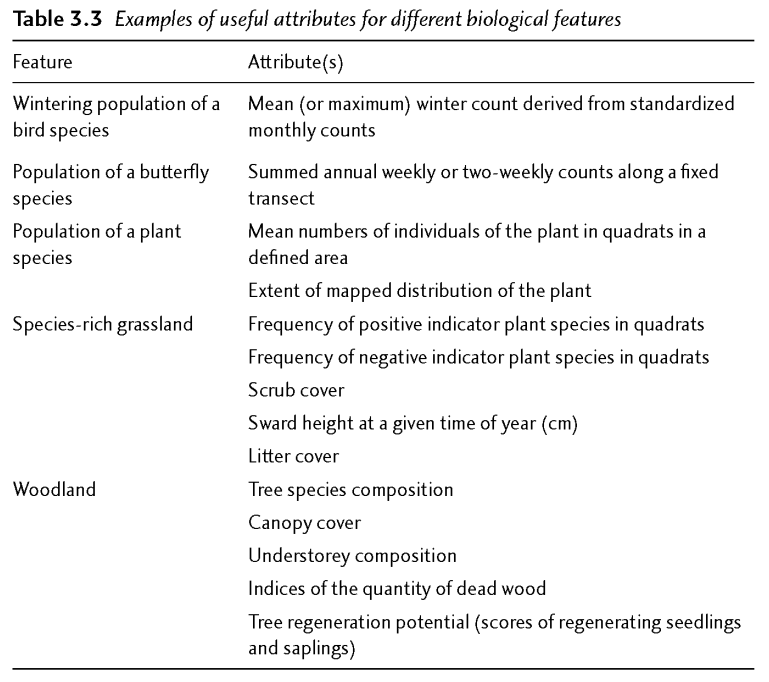 14
2. Prescrizioni: Raccolta delle informazioni sull’intervento
Se voglio ottenere info sull’efficacia di un intervento cosa devo fare?
1. Letteratura scientifica originale
2. Review di letteratura scientifica
3. Opinione degli esperti
15
2. Prescrizioni: Raccolta delle informazioni sull’intervento
Letteratura scientifica e
review
Opinione degli esperti
Oggettiva
Gratuita

Difficile lettura per un tecnico
Responsabilità del gestore
Soggettiva
Costosa

Delega completa ad una persona
esterna
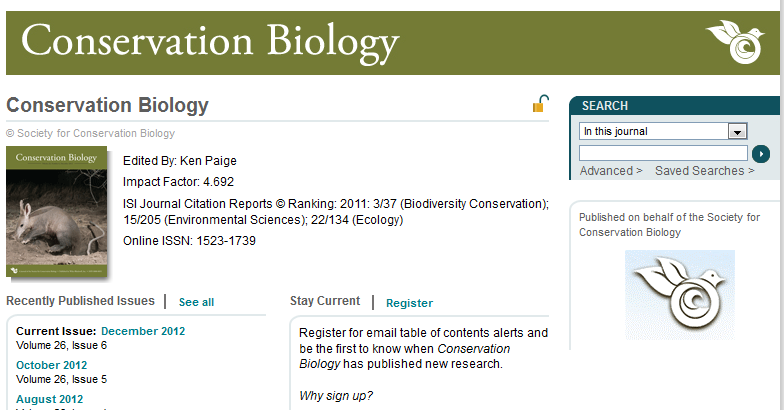 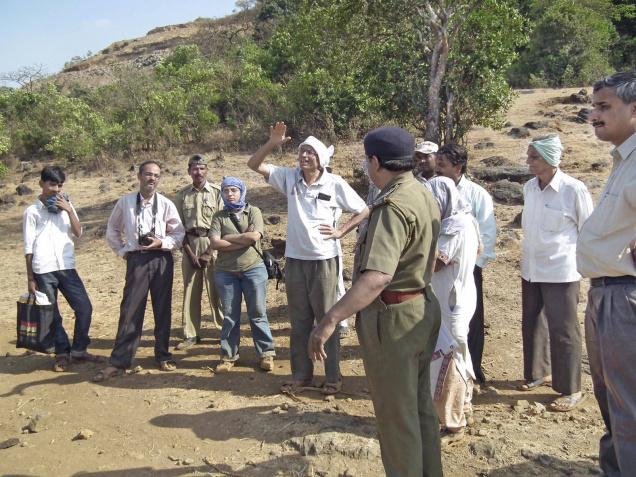 16
2. Prescrizioni: Raccolta delle informazioni sull’intervento
Su cosa si basano la nostre attività di conservazione?
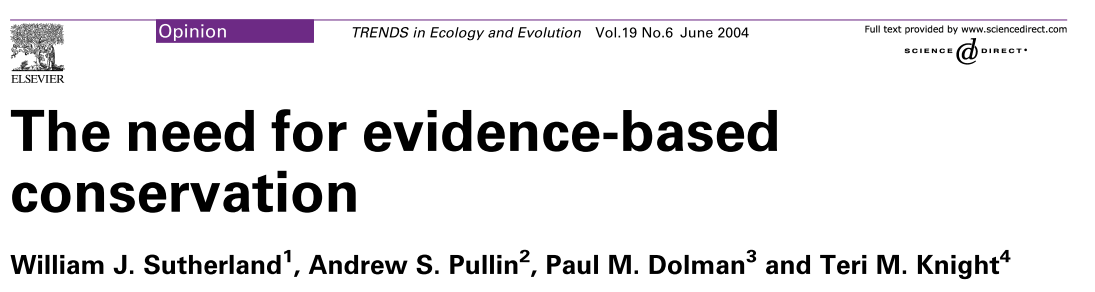 17
2. Prescrizioni: Raccolta delle informazioni sull’intervento
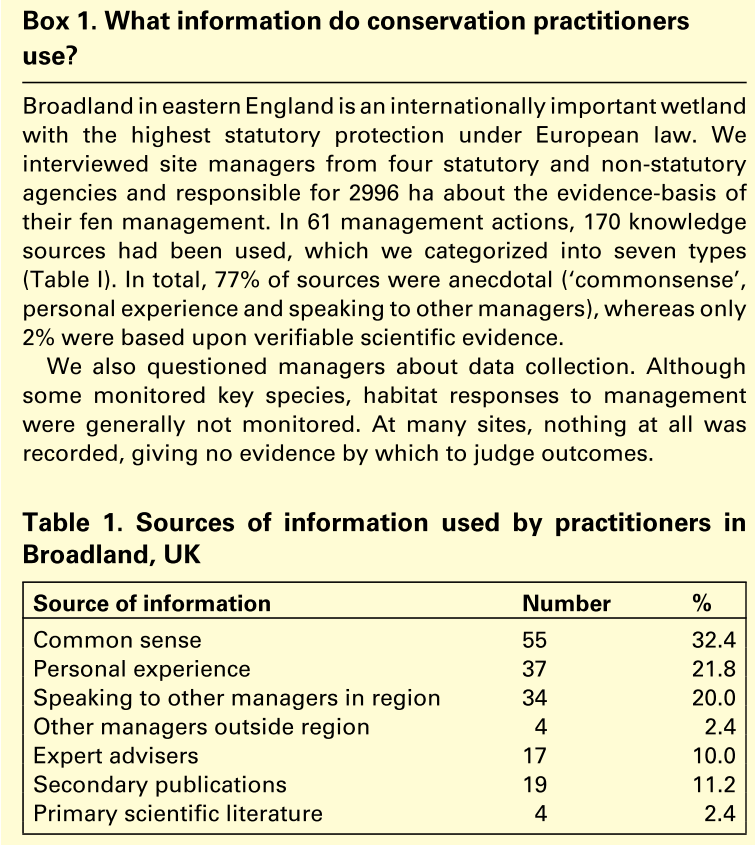 Su cosa si basa la nostra attività di conservazione?
Dicotomia fra ricerca e applicazione!
18
!!!!!!!!!!!!
2. Prescrizioni: Raccolta delle informazioni sull’intervento
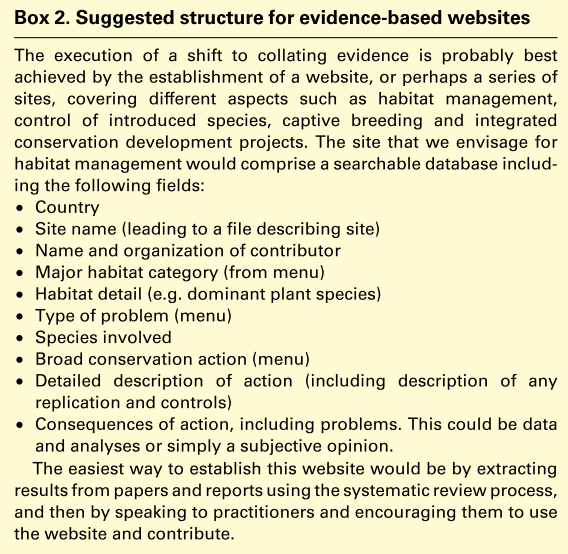 Soluzione proposta
19
2. Prescrizioni: Raccolta delle informazioni sull’intervento
ConservationEvidence
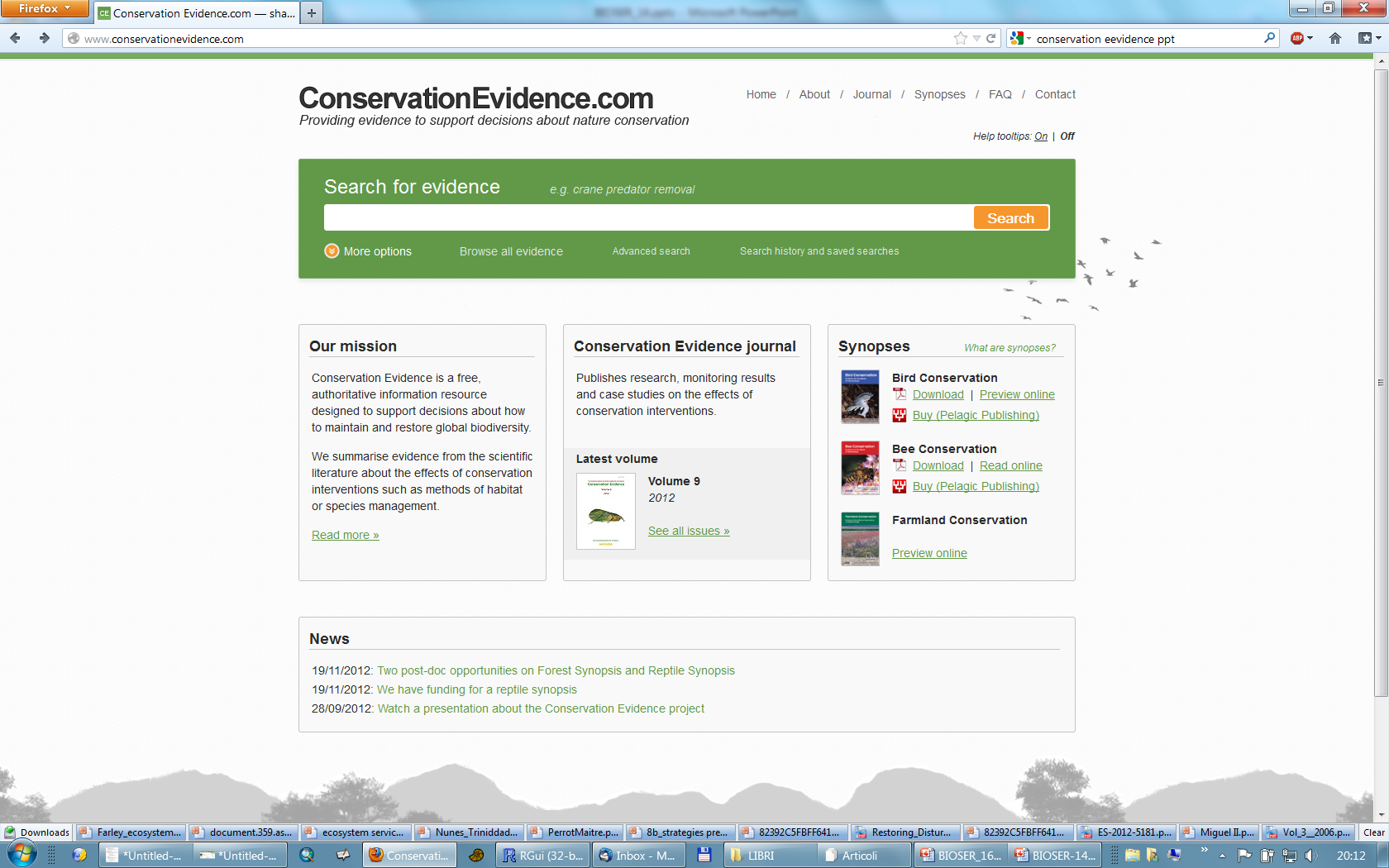 20
Conservation Evidence
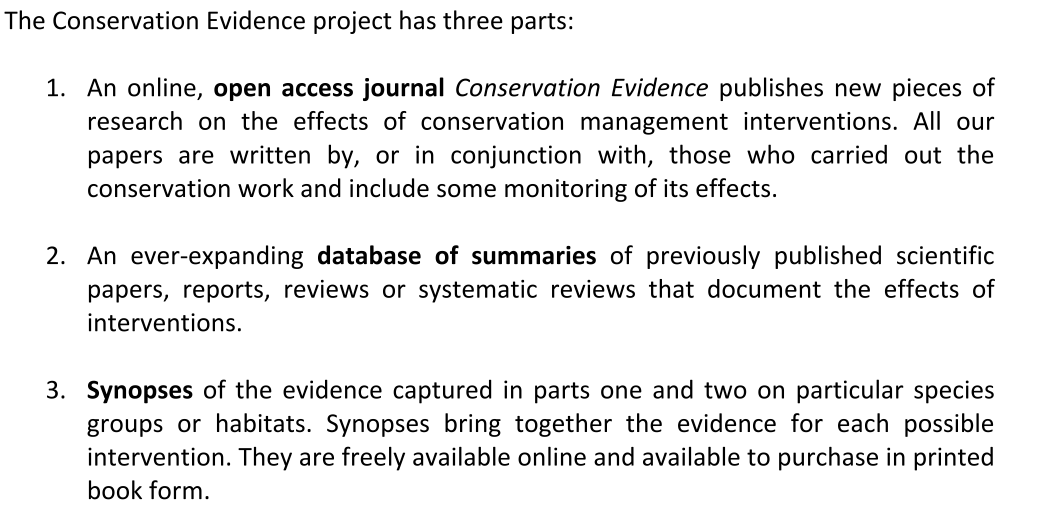 21
Conservation Evidence
Due sintesi già pubblicate
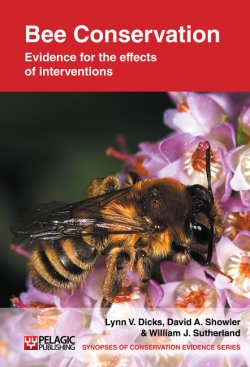 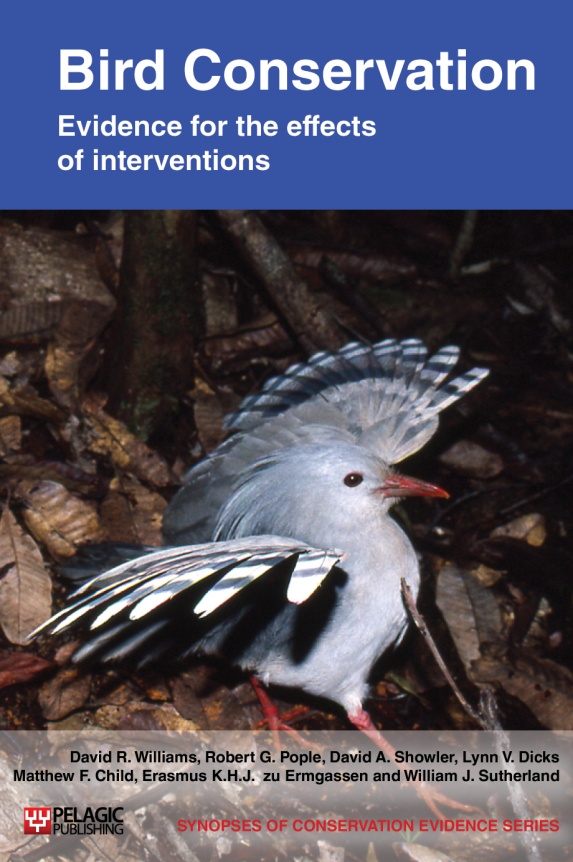 22
Conservation Evidence
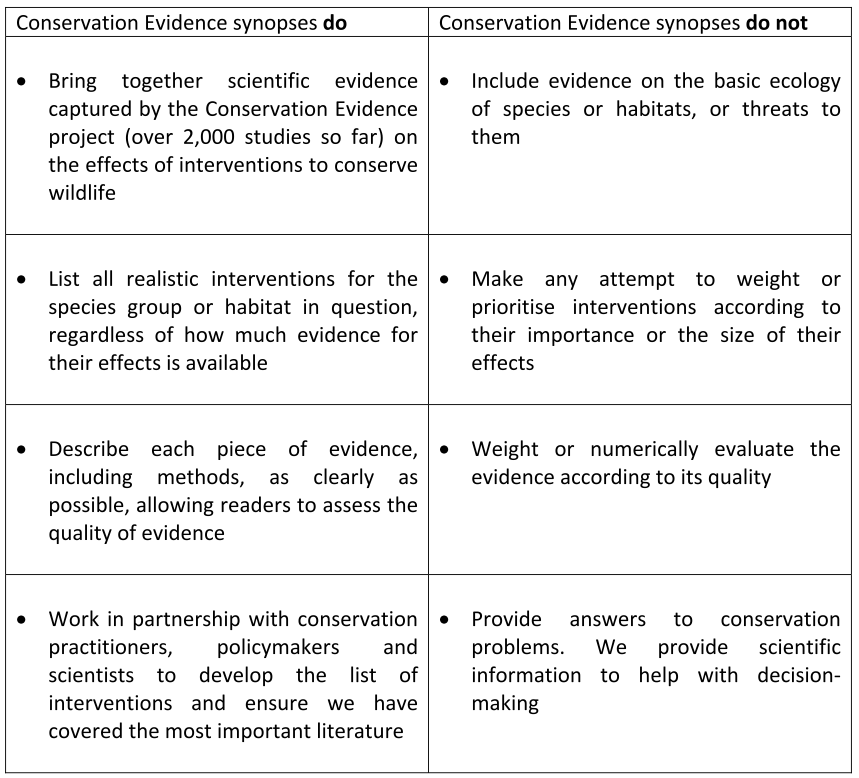 23
Conservation Evidence
Strumento per tecnici e responsabili di progetti di conservazione
-Trasparenza
-Interventi basati su evidenze scientifiche solide
-Ridotta soggettività
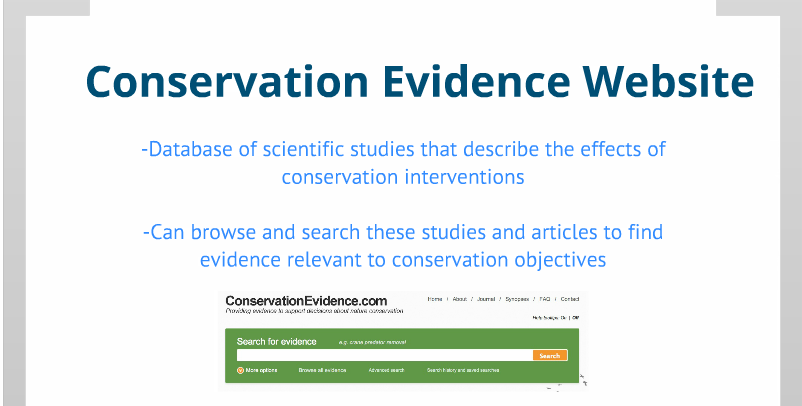 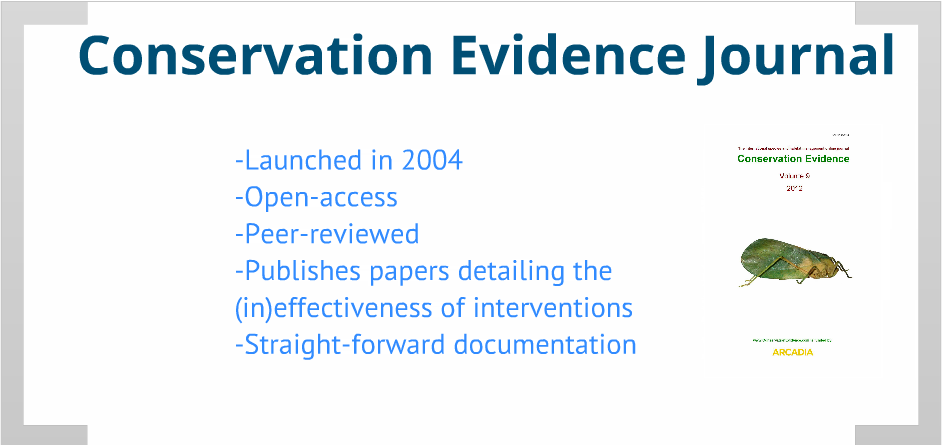 24
Piano di intervento
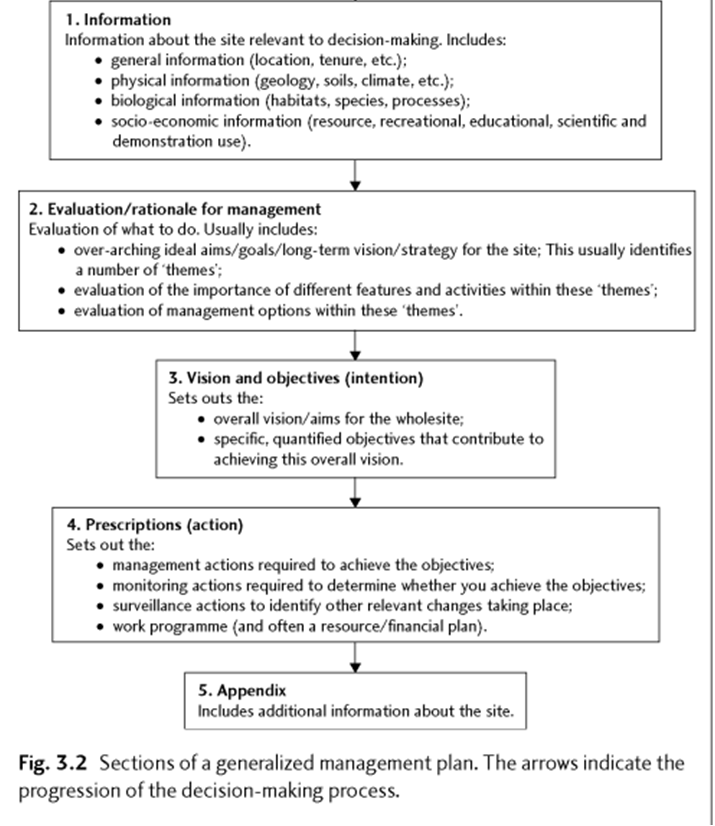 Una volta terminata la raccolta delle informazioni posso preparare il piano degli interventi
Parte fondamentale!
25
Monitoraggio dell’efficacia dell’intervento: i tre passi
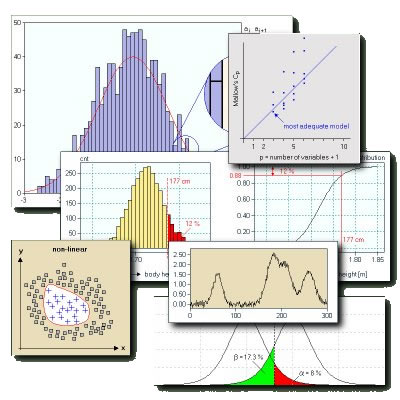 1. Conoscere esattamente quale sarà l’utilizzo dei dati di monitoraggio
2. Decidere la metodologia insieme a chi dovrà analizzare i dati
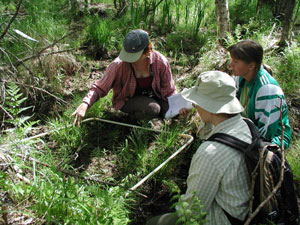 3. Eseguire il monitoraggio
26
Monitoraggio dell’efficacia
QUANTIFICARE le conseguenze dell’intervento in funzione degli obiettivi
NO
revisione
OK
TEMPO
Continuare a monitorare nel lungo periodo
27
revisione
Monitoraggio dell’efficacia dell’intervento
1. Raccogliere tutte le informazioni esistenti prima dell’intervento!
2. Creare una baseline di dati
Intervento
3. Fare l’intervento lasciando delle aree controllo
4. Monitorare controllo e area con intervento
28
Monitoraggio dell’efficacia dell’intervento
Intervento
Controllo
Obiettivo
Registrare in modo sistematico tutti gli interventi eseguiti
Perchè qualcosa è andato storto?
Obiettivo
Tempo
29
Coerenza nella metodologia
Non modificare i metodi di monitoraggio nel tempo o nello spazio
-Punti fissi nello spazio (aree di saggio)
-Campionamenti pianificati
I dati non sono più confrontabili se i metodi cambiano!
Se i metodi cambiano dobbiamo fare un doppio monitoraggio in contemporanea con i due metodi
30
Discussione: Esempi di monitoraggio
1. Valutare l’efficacia del taglio sulla diversità di orchidee in praterie semi-naturali abbandonate in un’area naturale
2. Valutare l’efficacia della creazione di siepi sulla diversità di impollinatori nella regione Veneto
31